PROCESO DE EVALUACIÓN DE DESEMPEÑO DEL PERSONAL ACADÉMICO
2024(2)
DOCENCIA
INVESTIGACIÓN
VINCULACIÓN
GESTIÓN
ACTIVIDADES A EVALUARSE
01
02
03
FASES DEL PROCESO
DIFUSIÓN
EJECUCIÓN
RESULTADOS
PONDERACIÓN
SOCIALIZACIÓN EIDPA
INSTRUMENTOS
ESTUDIANTES
26.160
HETEROEVALUACIÓN
Desde el 25 noviembre al 06 de diciembre 2024
PROFESORES
1.076
AUTOEVALUACIÓN
Desde 
el 09 al 13 diciembre 2024
COEVALUACIÓN
Desde 
el 09 al 20 diciembre 2024
Estadísticas
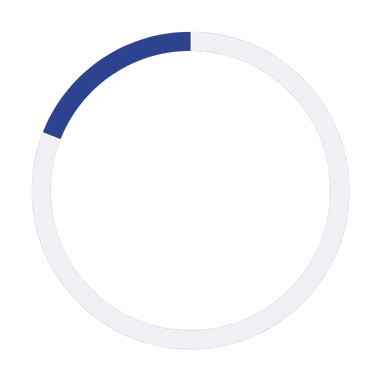 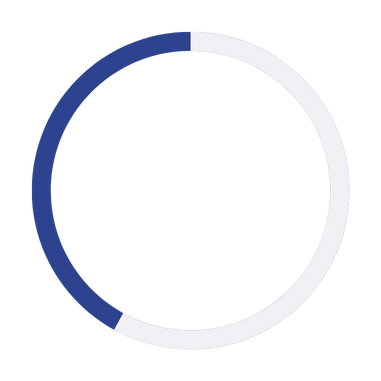 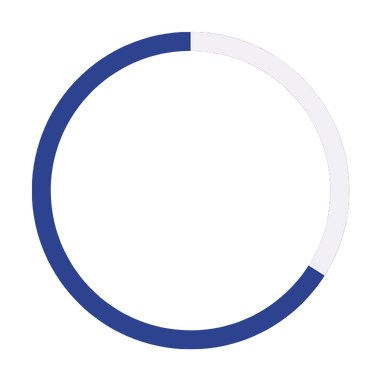 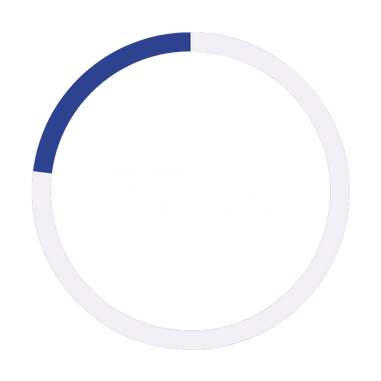 Heteroevaluación
Coevaluación 
Pares Académicos
Coevaluación Directivo
Autoevaluación
Aplicativo para Monitoreo Eidpa
https://apps.uleam.edu.ec/reportesEIDPA/Forms/Seguimiento/Heteroevaluacion
QUE CASOS SE CONSIDERAN PARA UN PLAN DE PERFECCIONAMIENTO DOCENTE
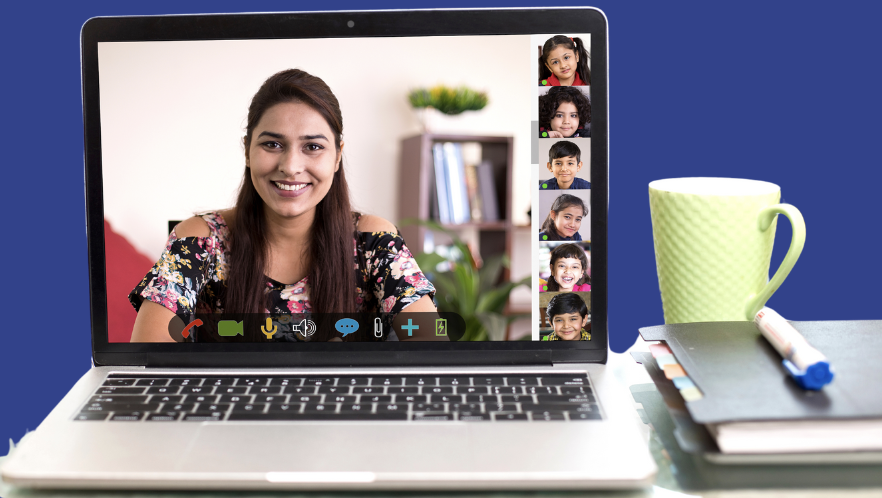 Menor a 75 puntos
GUIA METODOLOGICA EIDPA
n) Las carreras deberán ejecutar un plan de capacitación, en función de los resultados obtenidos en la evaluación del desempeño docente, con el objetivo de tomar acciones y decisiones  correctivas en el desmepeño académico de los profesores que obtuvieron una calificación menor de 75 puntos en las actividades de docencia e investigación y/o en el resultado final de la evaluación docente. El Plan de capacitación deberá considerar en su planificación acciones de mejoras que potencien las capacidades docentes e investigativas, a fin al área de investigación o las actividades de docencia de cada profesor.
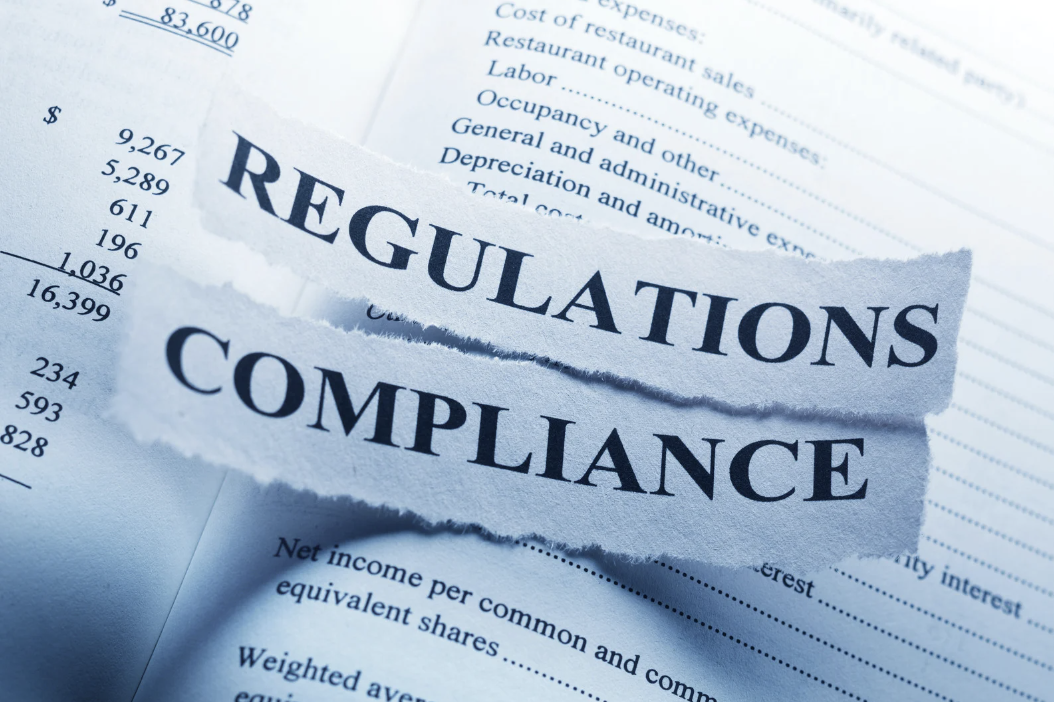 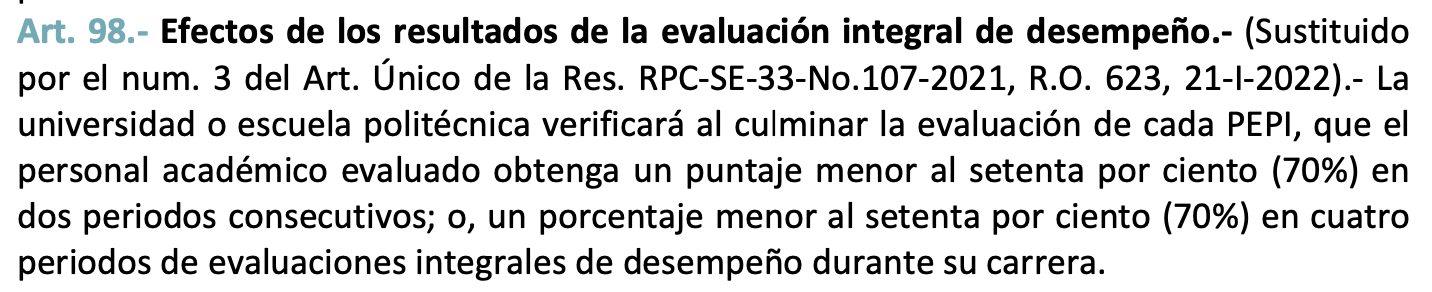 Menor a 70 puntos
QUE CASOS SE CONSIDERAN PARA EL CESE DE FUNCIONES POR RESULTADO EIDPA
REGLAMENTO DE CARRERA Y ESCALAFON DEL PERSONAL ACADEMICO  - CES
https://aulavirtualmoodle.uleam.edu.ec/course/management.php
MOODLE
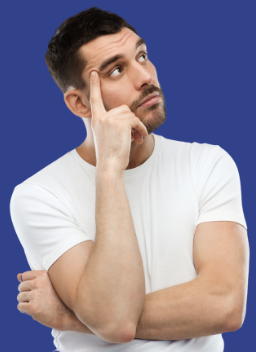 CÓMO PROCEDE LA CARRERA EN LOS CASOS DE PROFESORES REINCIDENDENTES?
Según el Reglamento Interno de Carrera y Escalafon del Personal Académico – ULEAM establece en el artículo 103 literal “d” “…una función del Consejo de Facultad/Extensión,… Informar al Rector y Vicerrector Académico el listado de profesores que han obtenido una calificación menor a los 70% en la evaluación”.
gracias